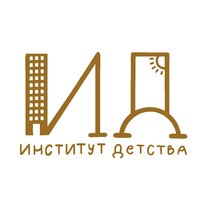 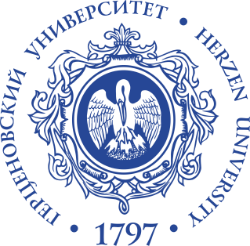 Тема выступления
IV МЕЖДУНАРОДНЫЙ КУЛЬТУРНО-ОБРАЗОВАТЕЛЬНЫЙ ФОРУМ
«ДЕТСТВО: САМОЦЕННОСТЬ НАСТОЯЩЕГО»
Профессиональная рождественская сессия ПРОСТРАНСТВО
ИНСТИТУТ ДЕТСТВА. РГПУ им. А.И. Герцена. 
Санкт-Петербург. 21.12.2023
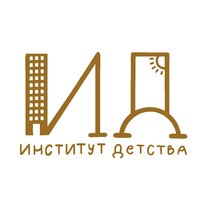 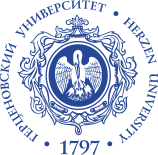 Ключевая идея
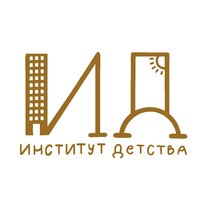 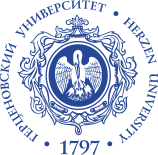 Описание инновационной практики
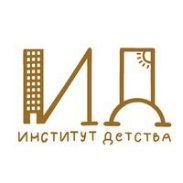 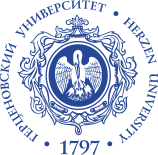 Характеристика адресата, для которого создано Пространство непрерывного образования специалиста для современного Детства
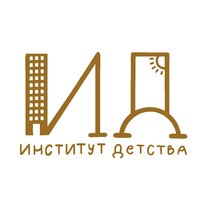 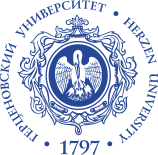 Механизмы создания Пространства
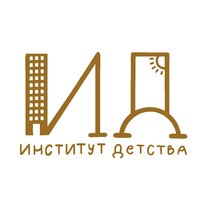 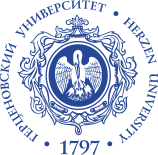 Основные результаты, готовые к распространению
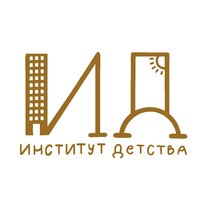 Полезные ссылки
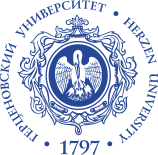 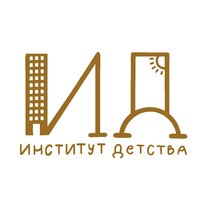 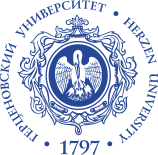 Дополнительная информация